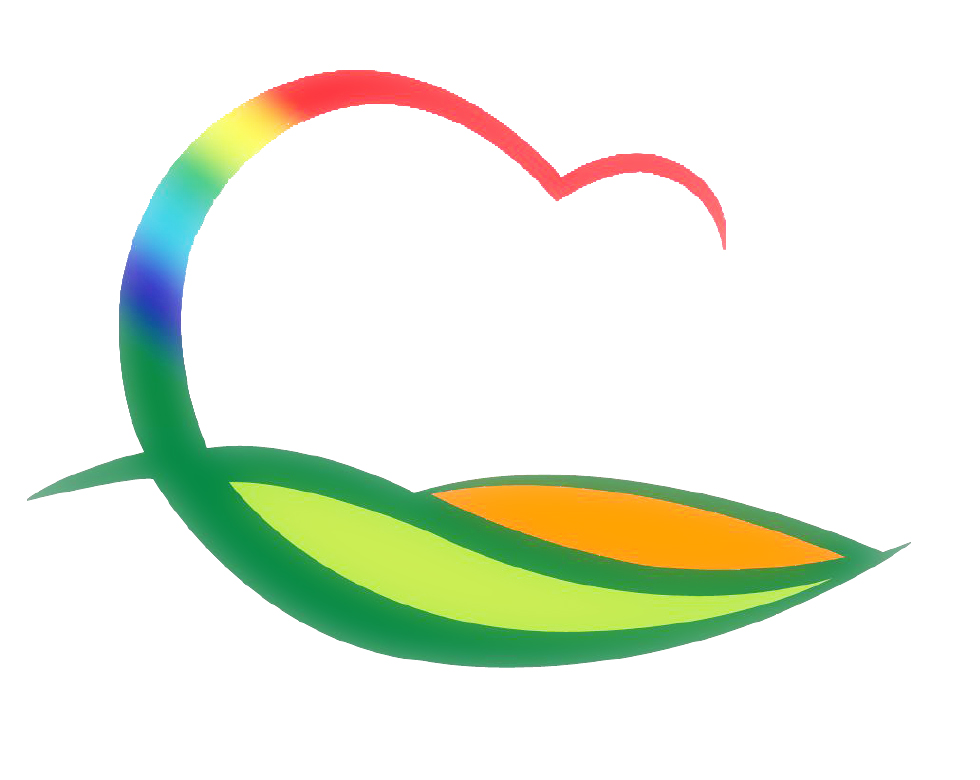 주간업무 (2.28. ~ 3.6.)
도 시 건 축 과
6-1. 피난민거리 전선지중화사업 추진
대 상 지 : 정준내과 ~ 산림조합주차장 
내     용 : 전기관로 굴착 및 매설
6-2. 영산동(소로3-134) 군계획도로 개설공사 발주
대 상 지 : 영동읍 계산리 588-64번지 외 12필지 
사 업 비 : 300백만원
내     용 : 군계획도로 개설(L=63.1m / B=6.0m)
6-3. 남성리(소로1-302) 군계획도로 개설공사 발주
대 상 지 : 황간면 남성리 564-2번지 일원(황간면사무소 앞) 
사 업 비 : 450백만원
내     용 : 군계획도로 개설(L=165m / B=10.0m)
6-4. 2022년도 소규모 주민생활편익사업 발주
대 상 지 : 상촌면 교동리 마을진입로 확장공사 등 10건
사 업 비 : 355백만원
6-5. 소규모 주민숙원사업(민간자본) 사후점검
점 검 일 : 2. 22.(화) ~ 3. 11.(금)
점검대상 : 영동읍 임계리 마을회관 등 24개소
점검방법 : 등기부등본확인 및 현장점검
점검사항 : 양도여부, 임대여부, 담보제공여부 등
6-6. 농촌마을회관 행복센터 조성사업 실시설계용역
대 상 지 : 상촌면 임산리 333-1번지(마을회관 증축 200㎡)
내     용 : 설계도서 작성 및 검토